МЕЖДУНАРОДНЫЙ ДИСКУССИОННЫЙ СЕМИНАР
 «БАЛТИЙСКИЙ ФОРУМ В КРЫМУ»
5-6 октября 2012 г.
ОПЫТ И ПРОБЛЕМЫ МЕСТНОГО САМОУПРАВЛЕНИЯ И УПРАВЛЕНИЯ РАЗВИТИЕМ НА МУНИЦИПАЛЬНОМ УРОВНЕ
А.Е. Балобанов

Институт государственной политики
Российская академия народного хозяйства и государственной службы при Президенте РФ
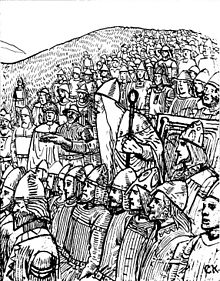 МЕСТНОЕ САМОУПРАВЛЕНИЕ И МУНИЦИПАЛЬНОЕ УПРАВЛЕНИЕ
Муниципальное управление
Общественный (гражданский) институт
Профессиональная деятельность
Местное самоуправление
[Speaker Notes: Тема: что такое муниципальное управление]
местное самоуправление

стратегическое управление на местном уровне

территориальное развитие

эффективность муниципального управления
СТРАТЕГИЧЕСКОЕ ПЛАНИРОВАНИЕ
1950-е: стратегический подход в корпоративном управлении
советская школа планирование городского и регионального развития
1980-90-е: стратегический подход в муниципальном управлении
1996-97: стратегический план г. Санкт-Петербурга 
2000-2003: программа «Малые города России»
2002: первый форум городов-лидеров стратегического планирования 
2005: концепция пространственного развития Минрегиона  разработка стратегий регионального развития
разработка генеральных планов и схем территориального планирования
МУНИЦИПАЛЬНОЕ ОБРАЗОВАНИЕ – СУБЪЕКТ РЫНКА
ТОВАРЫ И УСЛУГИ
НАСЕЛЕННЫЙ ПУНКТ
РЕСУРСЫ
РЫНОК
УПРАВЛЕНИЕ МЕСТНЫМ РАЗВИТИЕМ
исходя из ИНТЕРЕСОВ МЕСТА
ИЗВНЕ ("сверху – вниз")


субъект, интересы, цели развития
субъект, интересы, цели развития (регионального, государственного, …)

субъект, интересы, цели местного развития
ПОСЕЛЕНИЕ
ПОСЕЛЕНИЕ
ИНСТРУМЕНТЫ СОЦИАЛЬНО-ЭКОНОМИЧЕСКОГО РАЗВИТИЯ МУНИЦИПАЛЬНОГО ОБРАЗОВАНИЯ
Стратегия развития
(Комплексная) программа социально-экономического развития
Целевые программы
Комплексный инвестиционный план
Инвестиционные проекты
Социальные проекты
Генеральный план
Схема территориального планирования
стабильное функционирование
развитие
Электронный муниципалитет
ИНВЕСТИЦИОННЫЙ ПАСПОРТ МУНИЦИПАЛЬНОГО ОБРАЗОВАНИЯ
1. ВИЗИТНАЯ КАРТОЧКА ГОРОДА КЕМЕРОВО 
2. ЭКОНОМИКА ГОРОДА 2.1. Конкурентные преимущества города Кемерово2.2. Качество жизни населения города2.3. Демографическая ситуация 2.4. Рынок труда города2.5. Научный и образовательный потенциал города2.6. Промышленность города Кемерово2.7. Финансовое состояние предприятий и организаций города2.8. Инвестиции2.9. Жилищное и капитальное строительство2.10. Потребительский рынок товаров и услуг2.11. Развитие предпринимательства в городе Кемерово2.12. Финансы и бюджет города 2.13. Инфраструктура города2.14. Социальная сфера города2.15. Банковская система, страховые и аудиторские услуги 
3. ПЛАН РАЗВИТИЯ И ПРИОРИТЕТЫ ИНВЕСТИЦИОННОЙ ДЕЯТЕЛЬНОСТИ ГОРОДА КЕМЕРОВО
ТЕРРИТОРИАЛЬНОЕ РАЗВИТИЕ
Что значит "развитие территории"?

Как управлять территориальным развитием?
ТЕРРИТОРИЯ
лат. territorium – область, земля вокруг города 

пространство с определёнными границами

земельное пространство, на которое распространяется юрисдикция государства или административной единицы (территориального образования) в его составе
УСЛОВИЯ ЭКОНОМИЧЕСКОГО РАЗВИТИЯ  ТЕРРИТОРИИ
Предпринимательский климат
условия для деятельности существующих предприятий 

Инвестиционный климат 
условия для создания и привлечения новых предприятий 

Межмуниципальное сотрудничество
условия для развития территории, а не муниципальных образований
ГОСУДАРСТВЕННЫЕ ИНВЕСТИЦИИ
ФЕДЕРАЛЬНЫЕ  ПРОГРАММЫ
СОГЛАСОВАННОСТЬ
РЕСПУБЛИКАНСКИЕ  ПРОГРАММЫ
МУНИЦИПАЛЬНЫЕ  ПРОГРАММЫ
СИСТЕМА СТРАТЕГИЧЕСКОГО ПЛАНИРОВАНИЯ В РЕСПУБЛИКЕ КОМИ
Стратегия развития
Концепции и основные направления развития отраслей
План мероприятий по реализации Стратегии
Схема развития и размещения производительных сил 
Схема территориального планирования
План реализации схемы территориального планирования
Финансовый план
Прогноз социально-экономического развития
Долгосрочные целевые программы
Планы мероприятий по отдельным направлениям
Доклад Главы Республики Президенту РФ
Доклады о результатах и основных направлениях деятельности субъектов бюджетного планирования
Доклады глав местных администраций
ПОТЕНЦИАЛ ТЕРРИТОРИИ
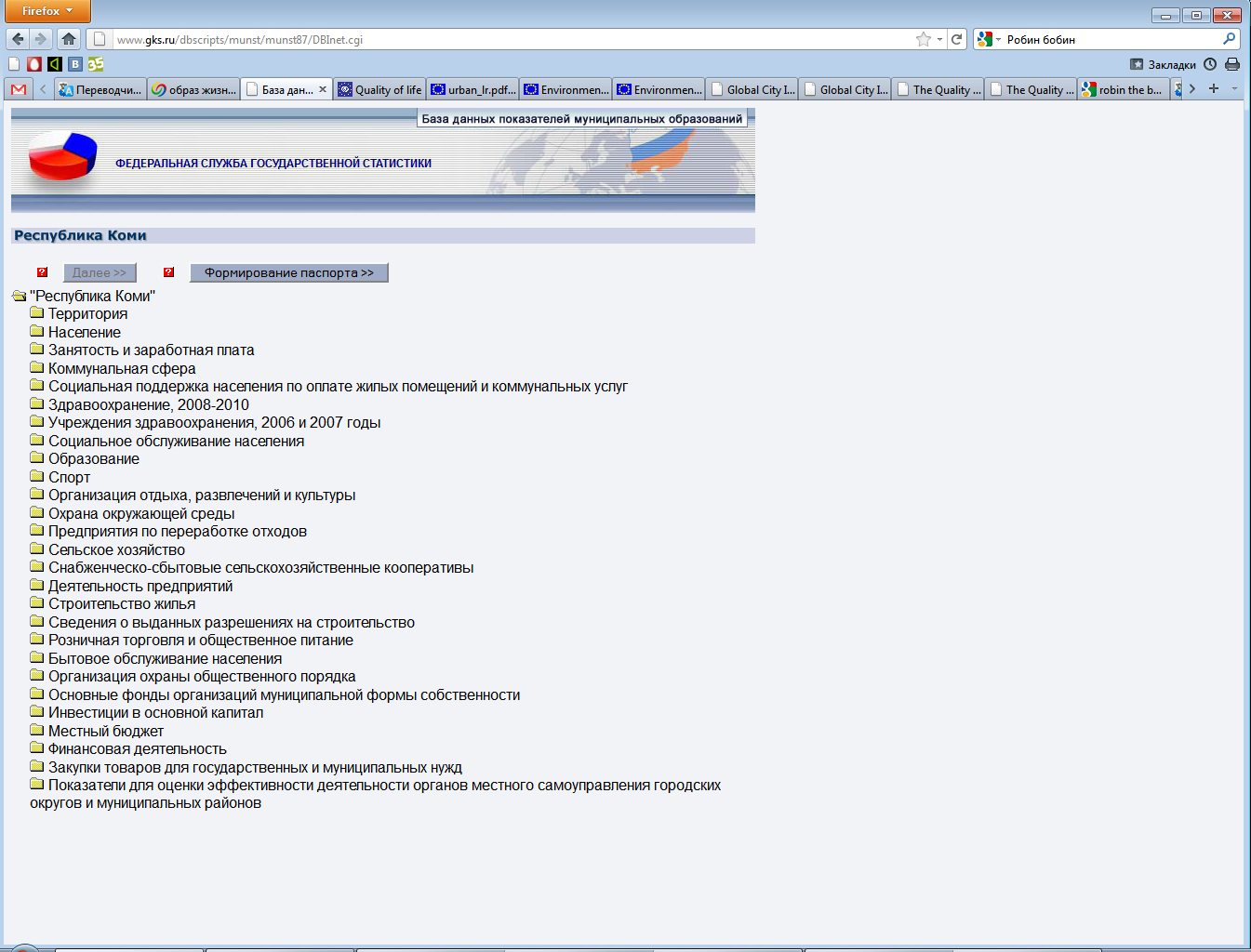 БИЗНЕС-КЛАСТЕР
Группа расположенных на территории поселения или вблизи его взаимосвязанных предприятий и организаций, взаимодополняющих и усиливающих конкурентные преимущества друг друга.
Кластер муниципального уровня
Межмуниципальный кластер
КОНКУРЕНТНЫЙ КЛАСТЕР «СУЗДАЛЬСКИЙ МЕД»
магазины
пасеки - мед
завод
рестораны
дегустац. зал
ПТУ
медовуха
поставки в 
регионы
гречиха
тур.выставки
лекарств.
травы
стеклозаводы
транспорт
пленка-тара
(хим.завод)
реклама
ИНСТРУМЕНТЫ ИНВЕСТИЦИОННОГО РАЗВИТИЯ
нормативно-правовая база
целевые программы
подготовка инвестиционных площадок
стимулирование бизнеса
развитие инфраструктуры
ключевым фактором, определяющим инвестиционную привлекательность муниципальных образований, становится КАЧЕСТВО ЖИЗНИ
управление развитием
формирование стратегических показателей/ индикаторов
мониторинг развития
оптимизация бюджетных расходов
межмуниципальные проекты 
участие в республиканских и федеральных проектах
управление качеством (У. Шухарт, 1920-е)
качество жизни (Д. Гэлбрейт, 1960-е)
"Цели американского общества не могут быть измерены размером наших банковских депозитов. Они могут быть измерены качеством жизни наших людей" (Л. Джонсон, 1964)

США: система социальных показателей
СССР: образ и уровень жизни
Американская конференция мэров: программа стимулирования повышения качества жизни в городах (1979)
ПРООН: индекс развития человеческого потенциала (1990)
Города Новой Зеландии: Проект "Качество жизни городов Новой Зеландии" (1999)
Программа "Индикаторы мирового города": оценка городских услуг и качества жизни (2000)

Рейтинги городов
Глобальные города/ Globalization and World Cities 
Города возможностей/ PriceWaterHouseCoopers
Города для жизни/ Economist Intelligence Unit 
Качество и удобство жизни/ Mercer Human Research
КАЧЕСТВО ЖИЗНИ
ООН (1961)
здоровье 
потребление продуктов питания 
образование
занятость 
условия труда 
жилищные условия 
социальное обеспечение 
одежда 
рекреация
свободное время
права человека
Индекс развития человеческого потенциала (ИРЧП)/ ООН (1990)
ожидаемая продолжительность жизни 
уровень грамотности 
среднее количество лет, потраченных на обучение, и ожидаемая продолжительность обучения 
уровень жизни 
ВНД на душу населения
Индикаторы качества жизни
Economist Intelligence Unit
стабильность
здоровье и здравоохранение
культура и среда
образование
инфраструктура
Мосгорстат (уровень жизни)
денежные доходы
расходы
покупательная способность
прожиточный минимум
потребление основных продуктов питания
правонарушения
Годовой отчет мера Нью-Йорка
чистота улиц
подача воды
ремонт выбоин
доступность парков
работа лифтов
уровень шума 
…
Индикаторы качества жизниЗдравоохранение
Economist Intelligence Unit
(здоровье и здравоохранение)
медикаменты и услуги
инфекционные заболевания
канализация
утилизация отходов
загрязнение воздуха
…
Мосгорстат (здравоохранение)
больничные учреждения и места
численность медицинского персонала
скорая помощь
профилактические осмотры
аборты
заболеваемость
дома-интернаты